Social protection extension strategies to the informal economy
Workshop on the extension of social protection to informal workers: capacity building and identification of next steps, Kigali 5-7 December, 2023
1
Advancing social justice, promoting decent work
2
Informal employment in South Africa: key features
South Africa’s informal economy is smaller than its developing country counterparts, averaging around one third of total employment 
consistent gender inequality within the informal economy, with women being over-represented in the lowest earning types of informal employment but also experiencing an earnings gap within informal occupations
four largest industry sectors in the informal economy: wholesale and retail trade (trade in streets, markets and from home), private households (domestic work), construction, and community and social services
Advancing social justice, promoting decent work
Date: Monday / 01 / October / 2019
3
Total employment in the informal sector and in informal employment (2020–21), by gender. Source: WIEGO Working paper, based on LFS
Advancing social justice, promoting decent work
Date: Monday / 01 / October / 2019
4
Total employment in the informal economy (2020–21), by status in employment: Source: WIEGO Working paper, based on LFS
Advancing social justice, promoting decent work
Date: Monday / 01 / October / 2019
5
Social Protection coverage of domestic workers/formalisation
Outreach, organizing, advocacy, lobbying: Izwi Domestic Workers Alliance, South African Domestic and Allied Workers Union, and United of Domestic Workers of South Africa + research institutes
Evidence based messages: surveys; case studies; legislation analysis using international labour standards as benchmarks Domestic Workers Convention,2011 C 189
Diverse communications channels: face to face; social media, print, electronic media
Advancing social justice, promoting decent work
Date: Monday / 01 / October / 2019
6
Contract: guide and sample for employers and workers
CREATING A FAIR WORKPLACE
Providing fair wages Minimum and Living Wage https://living-wage.co.za/
Working hours; overtime, public holidays, annual leave, sick leave; maternity leave 
2. Contributing to social protection
3. Discussing pension and other benefits 

CONTRACT 
Job  title and description of description of duties
Hours of work
Wages
Sick leave, annual leave, maternity leave + agreement about other benefits

https://files.elfsightcdn.com/6477d0ba-6d4c-4f7c-85f9-91d6aa2e4932/b76b4503-bdab-4b6a-b3bb-4a7b0c36aa04.pdf   (p 64)
Advancing social justice, promoting decent work
Date: Monday / 01 / October / 2019
7
Social protection rights: domestic workers
Unemployment benefit:
Employer registers contract with the Unemployment Insurance Fund: electronically, by phone, in person, post, fax/email
2% deductions on/from the salary/monthly
Any worker working more than 24 hours/month can be registered
Compensation for Occupational Injuries and Diseases
Employer registers and makes annual contribution as a share of the salary
Pensions
Pension scheme for public servants; all others different arrangements
Older persons grant
Advancing social justice, promoting decent work
Date: Monday / 01 / October / 2019
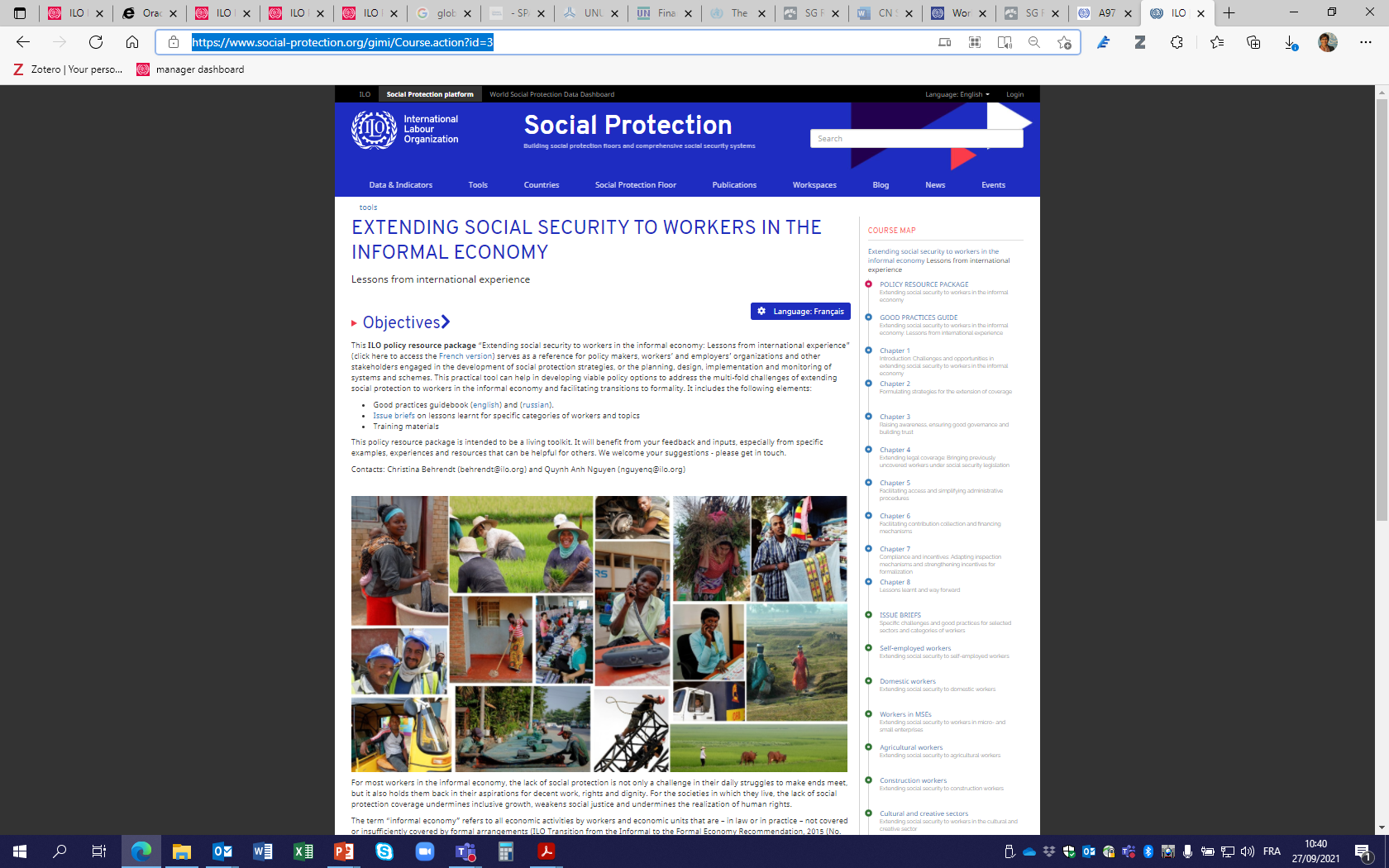 Extending social security to workers in the informal economy ILO Policy Resource Package: electronic platformhttp://informaleconomy.social-protection.org
Advancing social justice, promoting decent work
Date: Monday / 01 / October / 2019